Progression in Mastery








Year 5 Calculating Perimeter
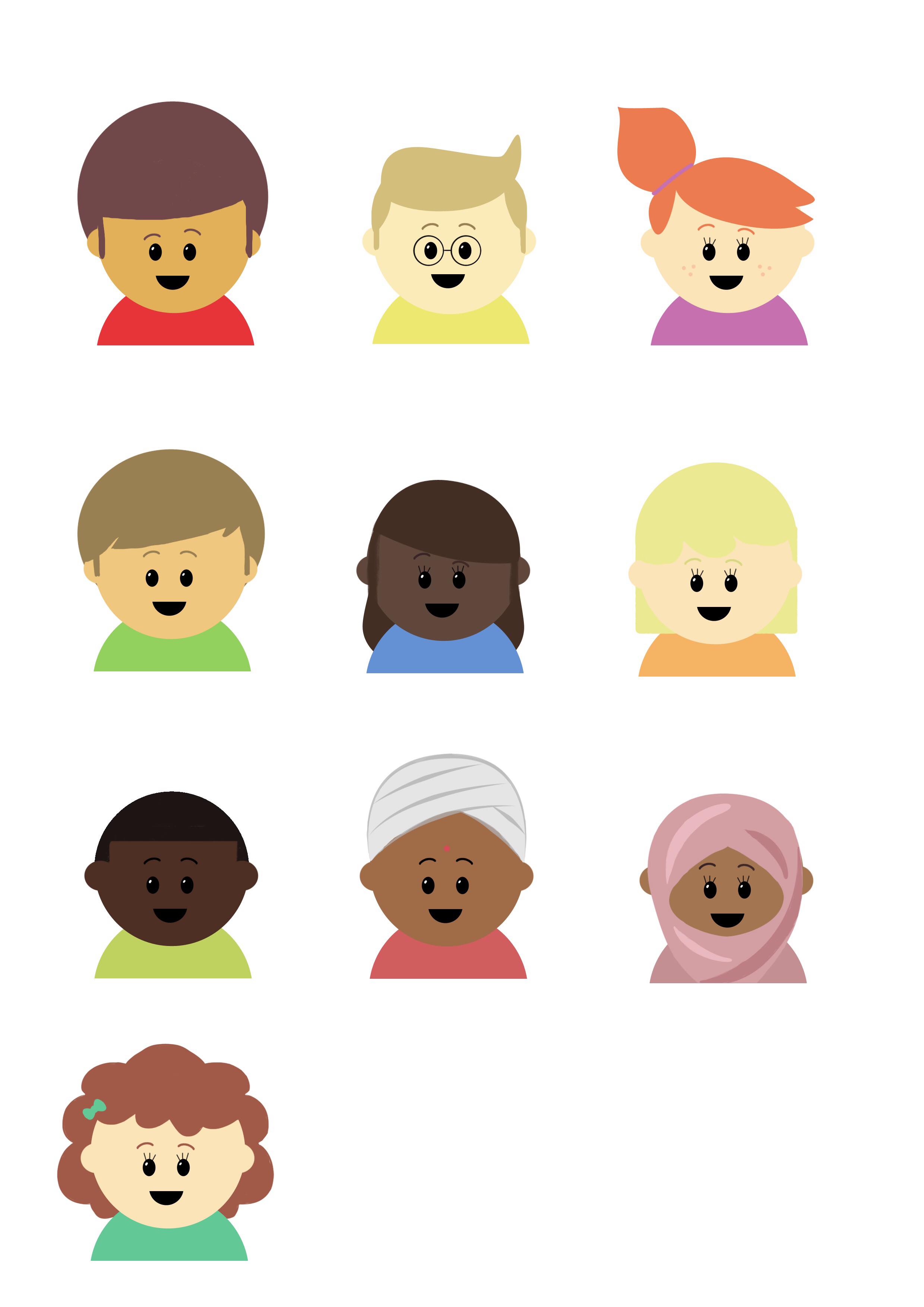 Are you ready to calculate perimeter?
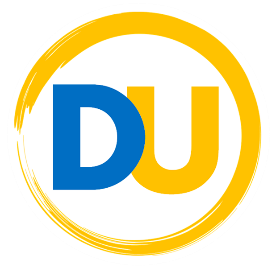 ©Deepening Understanding LTD 2019
Let’s do this!
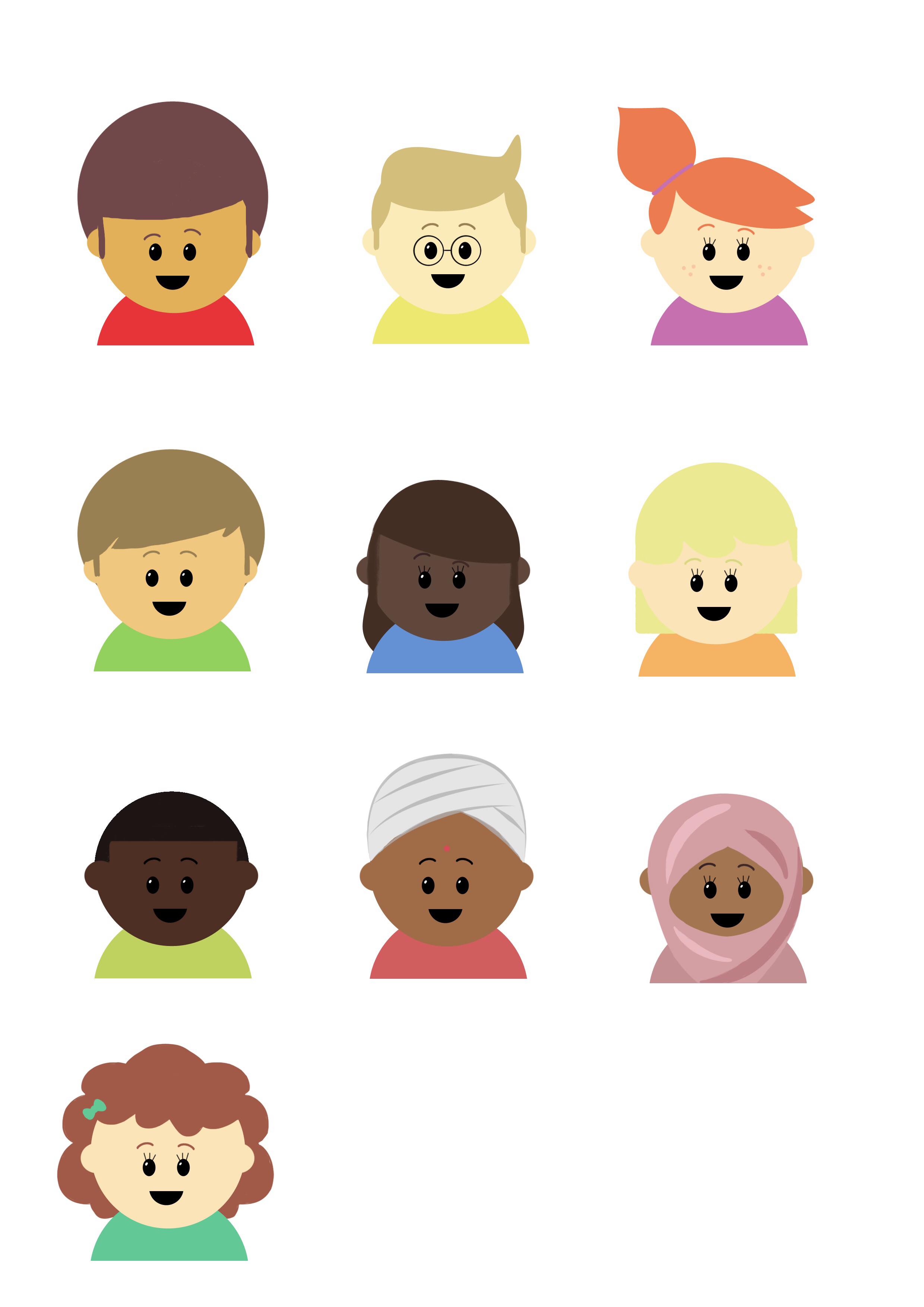 Write your own mathematical dictionary definition of the word:

PERIMETER
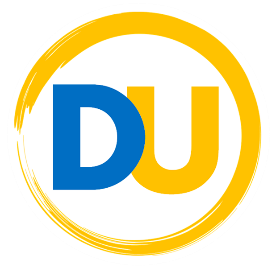 ©Deepening Understanding LTD 2019
Let’s revisit what we should know
Label the measurements of each side of this rectilinear shape.
Use the information given to help you!
10 cm
6 cm
6 cm
6 cm
10 cm
10 cm
10 cm
?
6 cm
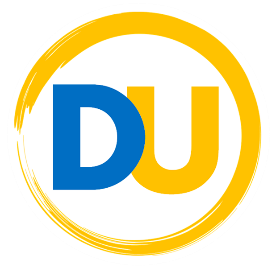 ©Deepening Understanding LTD 2019
Let’s revisit what we should know
How can I calculate the length of the missing side?
We can find the missing length by finding the difference between       the two parallel vertical lengths         that we already know. 

The missing length is ________.
10 cm
6 cm
6 cm
10 cm
10 cm
?
I say it!
6 cm
We all say it!
You say it!
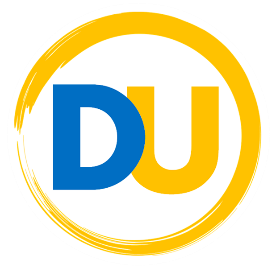 ©Deepening Understanding LTD 2019
Let’s revisit what we should know
How can I calculate the length of the missing side?
10 cm
6 cm
6 cm
10 cm
10 cm
4cm
?
6 cm
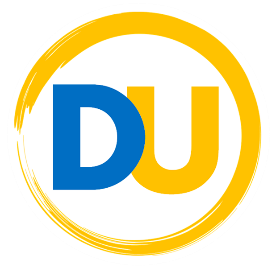 ©Deepening Understanding LTD 2019
10cm
6cm
Let’s revisit what we should know
What is the total perimeter of this shape?
The perimeter is the total distance ______ ______ ______ of the shape.

To find the perimeter of this shape we need to do:
__ + __ + __ + __ + __ + __ + __

The perimeter is ____ cm.
10 cm
6 cm
6 cm
10 cm
10 cm
4cm
I say it!
6 cm
We all say it!
You say it!
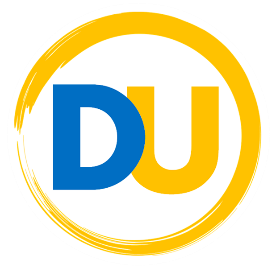 ©Deepening Understanding LTD 2019
Let’s learn
To find the total perimeter of this shape we need to calculate the total distance ______ ______ ______ of it.
19.5m
4m
We have two missing lengths. 
Where are they?
3.5m
14.5m
I say it!
We all say it!
You say it!
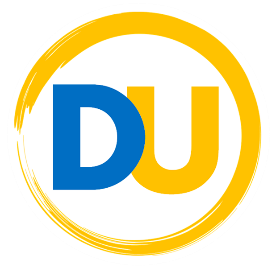 ©Deepening Understanding LTD 2019
Let’s learn
Let’s look at the green missing length first.
19.5m
7.5m
4m
3.5m
We can find the missing length by finding the total of the two parallel vertical lengths that we already know.
The missing length is ________.
14.5m
I say it!
We all say it!
You say it!
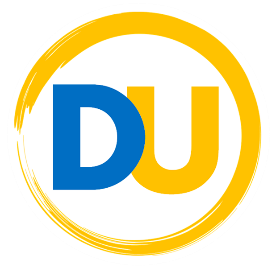 ©Deepening Understanding LTD 2019
3.5cm
4cm
Let’s learn
Now look at the red missing length.
19.5m
7.5m
4m
5m
3.5m
We can find the missing length by finding the difference between the two parallel horizontal lengths that we already know.
The missing length is ________.
14.5m
I say it!
We all say it!
You say it!
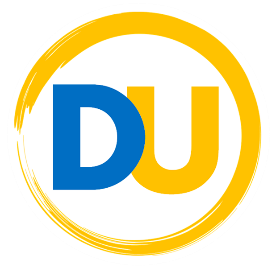 ©Deepening Understanding LTD 2019
19.5cm
14.5cm
Let’s learn
Calculate the total perimeter of the shape.
19.5m
4m
5m
7.5m
3.5m
14.5m
4 + 19.5 + 7.5 + 14.5 + 3.5 + 5 = 54m
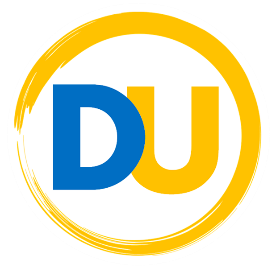 ©Deepening Understanding LTD 2019
Let’s talk
Use the part whole model to find the missing lengths of this rectilinear shape. 








Then, calculate the total perimeter.
8.5m
9m
6.5m
3m
3m
4.5m
5m
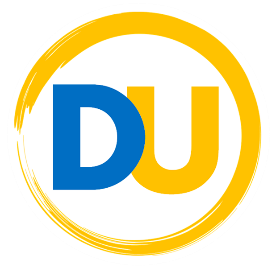 ©Deepening Understanding LTD 2019
Let’s develop our learning
Regular shapes: All ________ and ________ are equal.


Irregular shapes: Not all ________ and ________ are equal.




This information can help us to calculate the perimeters of shapes other than rectangles and squares.
I say it!
We all say it!
You say it!
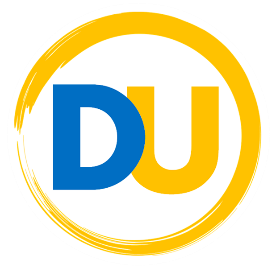 ©Deepening Understanding LTD 2019
Let’s develop our learning
This pentagon is regular. 








Calculate the total perimeter.
3cm
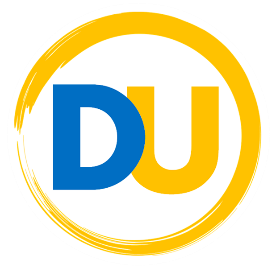 ©Deepening Understanding LTD 2019
Let’s develop our learning
This pentagon is regular therefore all sides are the same _______. 








3 + 3 + 3 + 3 + 3 = 3 x 5 = 15cm
3cm
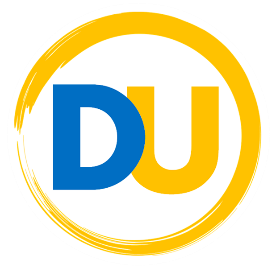 ©Deepening Understanding LTD 2019
Let’s talk
Below is a regular heptagon. Its total perimeter is 609km. 
What is the length of one side?
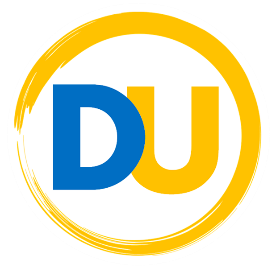 ©Deepening Understanding LTD 2019